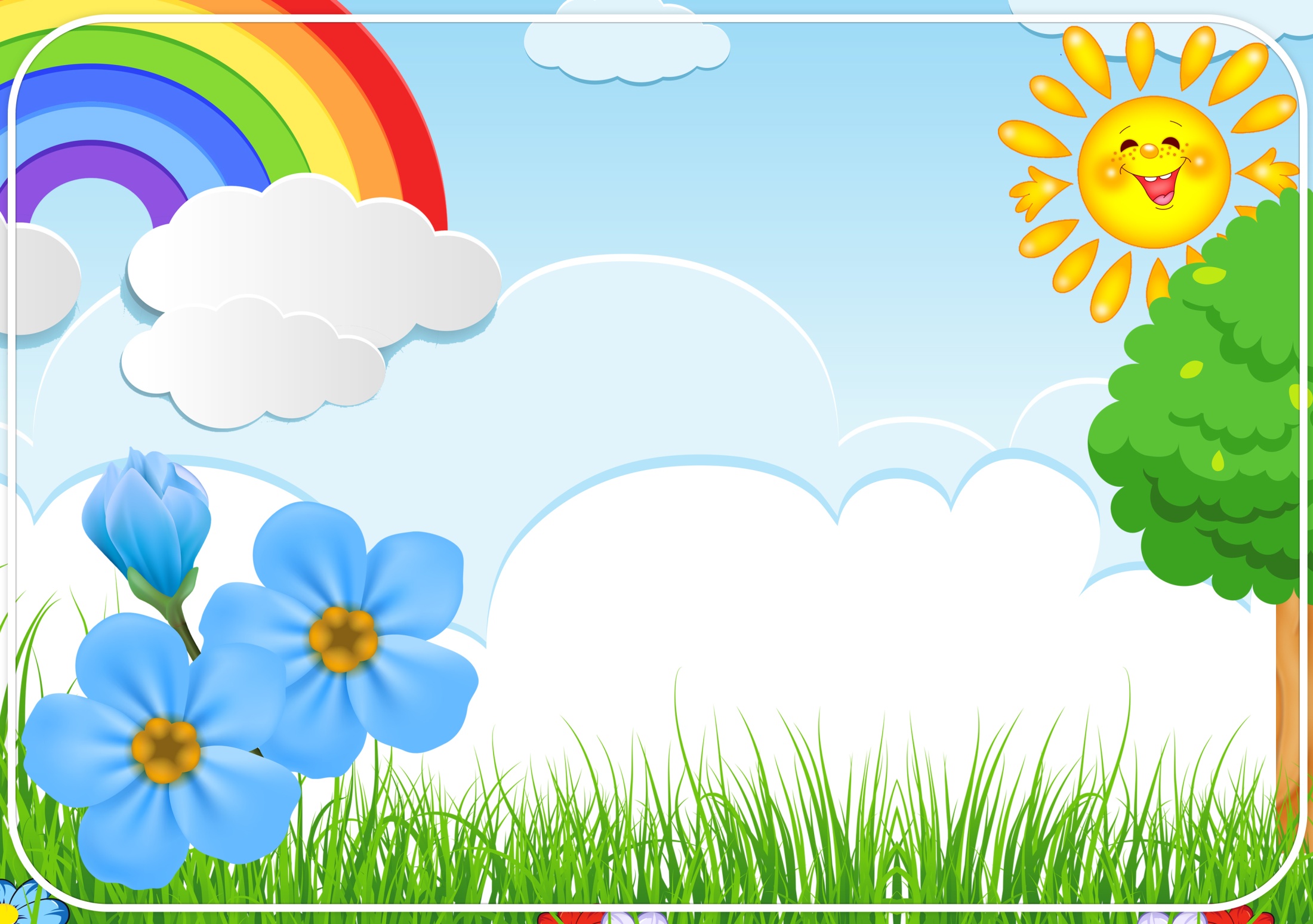 Г р у п а 

 “Незабудка”      “nezÁbudka”
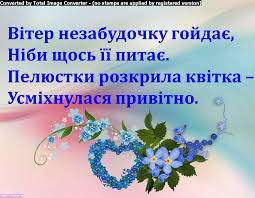 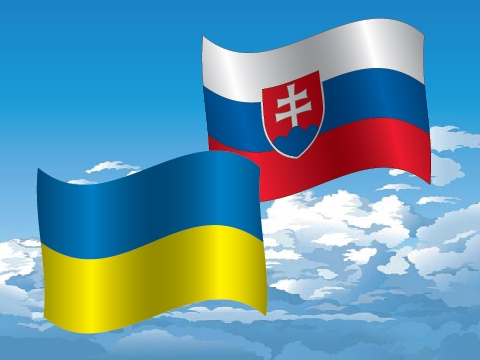 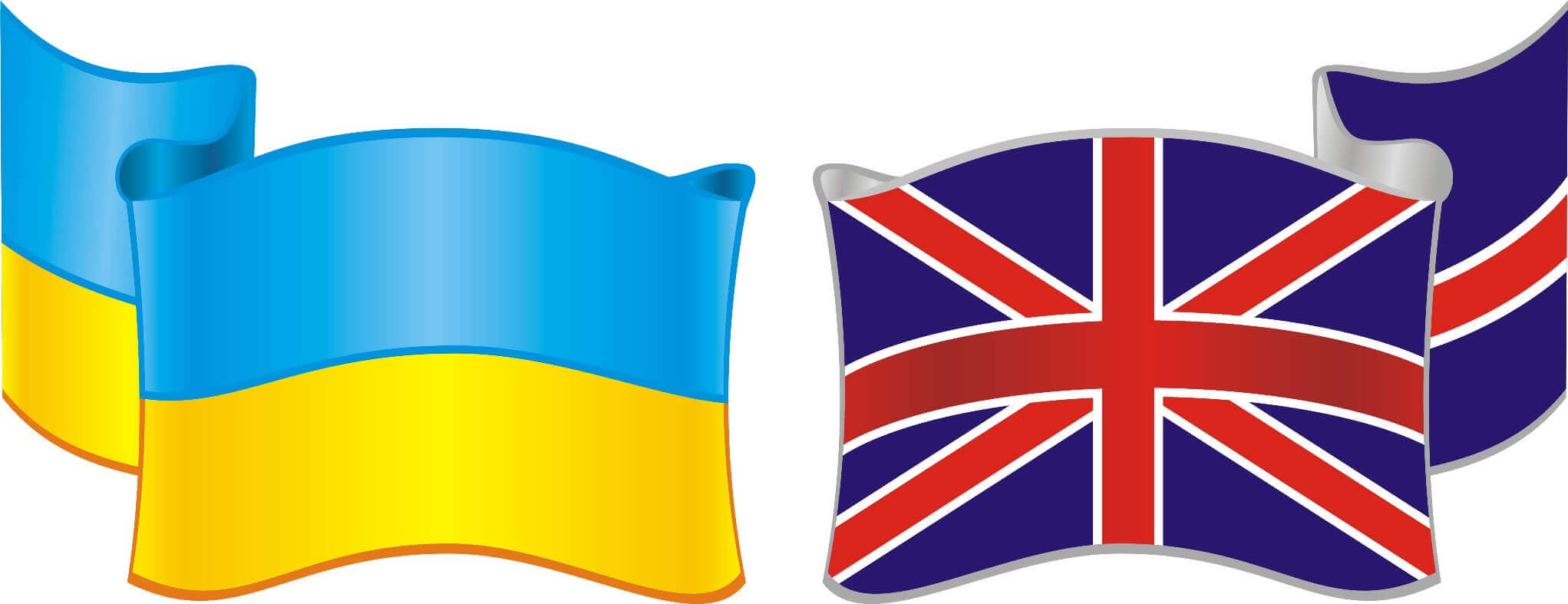 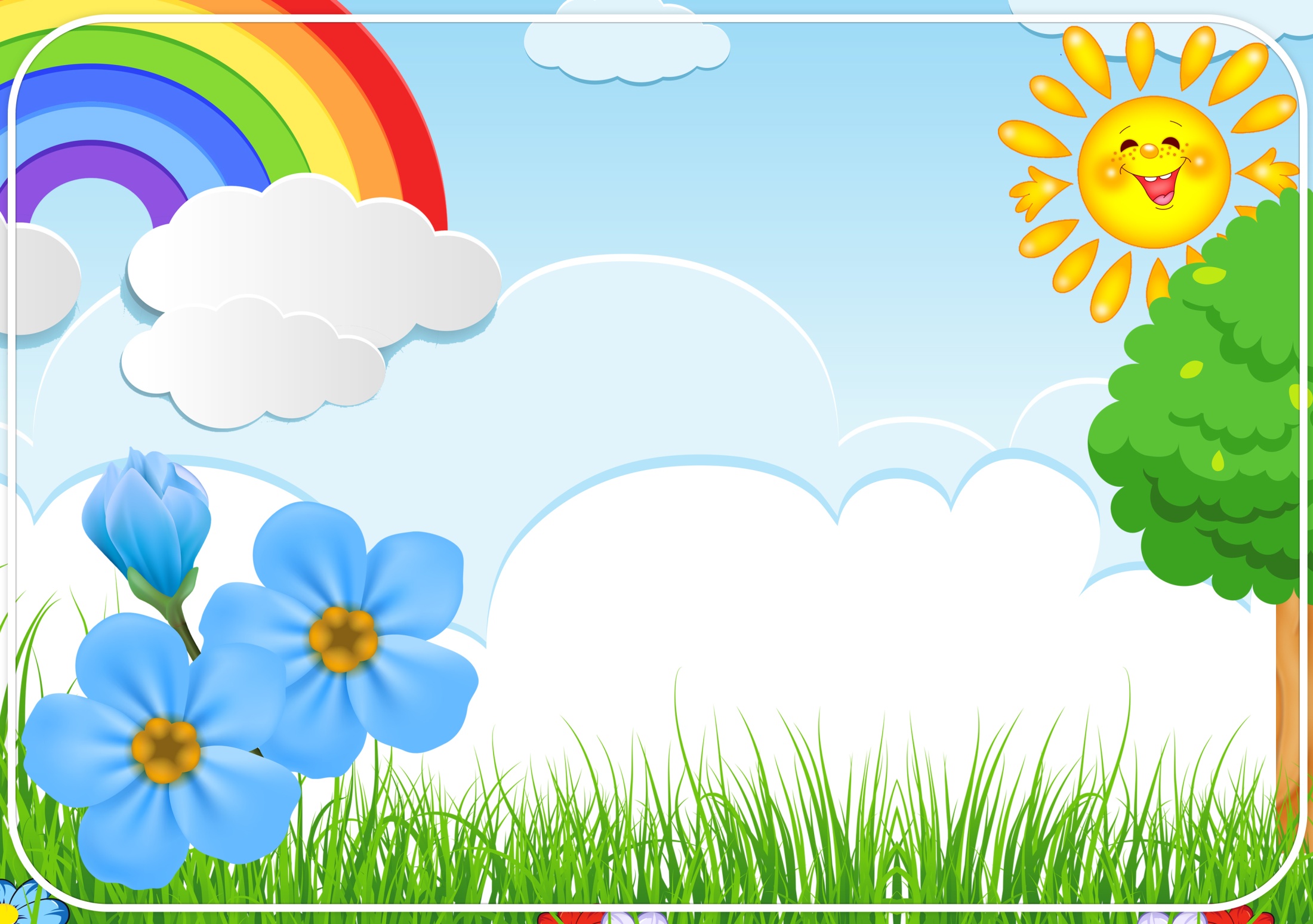 Білінгвальна освіта
      Дітки навчаються      
            українській,     
         словацькій та      
      англійській мовам
З   дітками   працюють
Цибик 
                    Анастасія Василівна
Дата народження: 25.02.1988р.
   Освіта : повна вища
  Назва закладу,рік закінчення:Ужгородський державний університет.          
                                  Рівненський МЕГУ .
Спеціальність «Зарубіжна література та російська мова». Вчитель початкової школи.  Організатор початкової освіти. Вихователь дітей дошкільного віку.
Кваліфікація:  філолог,викладач зарубіжної л-ри та російської мови.  Вчитель початкової школи.  Організатор початкової освіти. Вихователь дітей дошкільного віку. 
Працює в ЗДО №42: з  2016р.
Педагогічний стаж:  6  років
Кваліфікаційна категорія:  « Спеціаліст першої категорії»
Педагогічне кредо:  «Щасливе, усміхнене обличчя дитини в садочку – найвища оцінка діяльності вихователя»; 
Проблемне питання: «Нетрадиційні техніки малювання, як засіб розвитку дитячої образотворчої діяльності
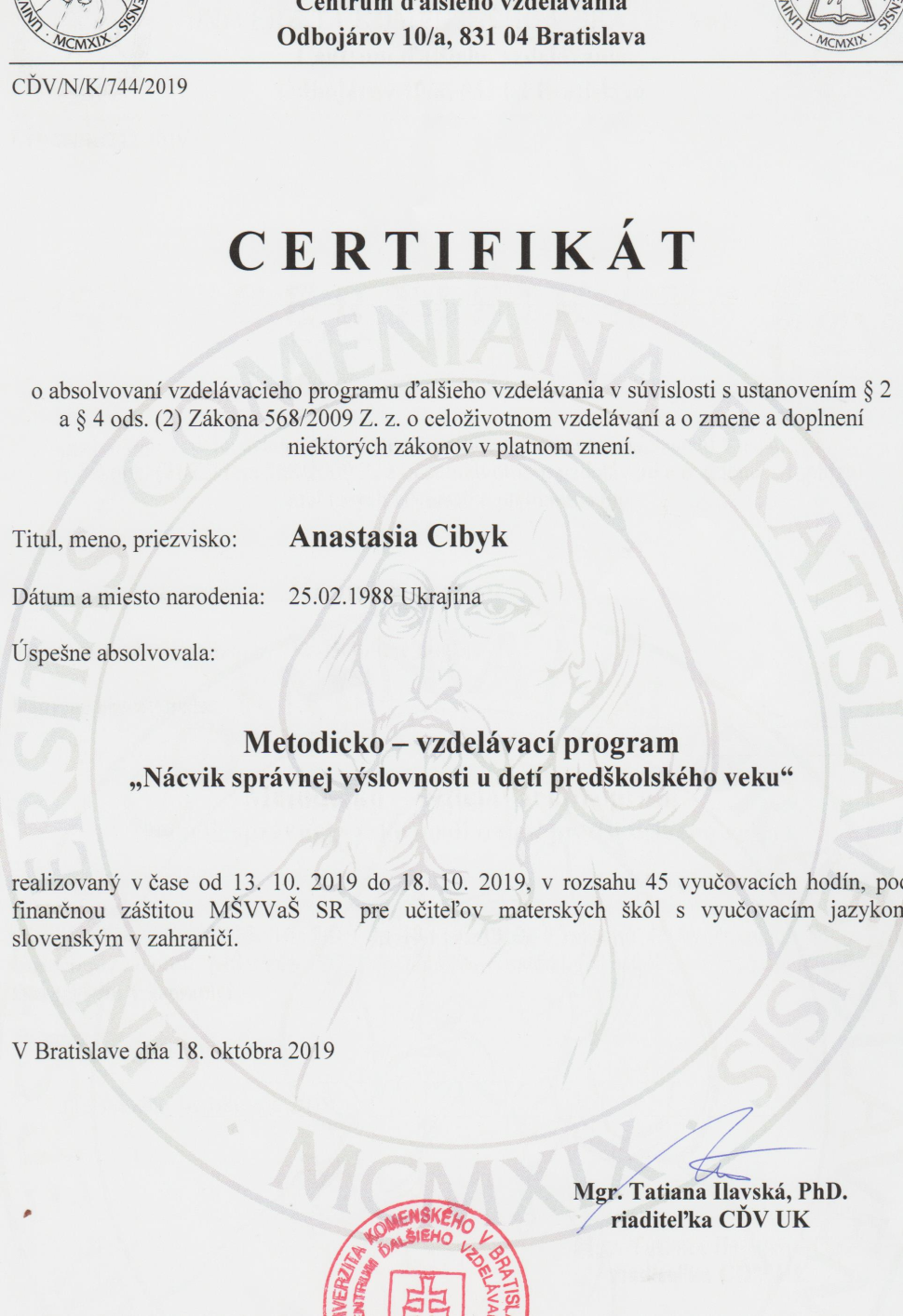 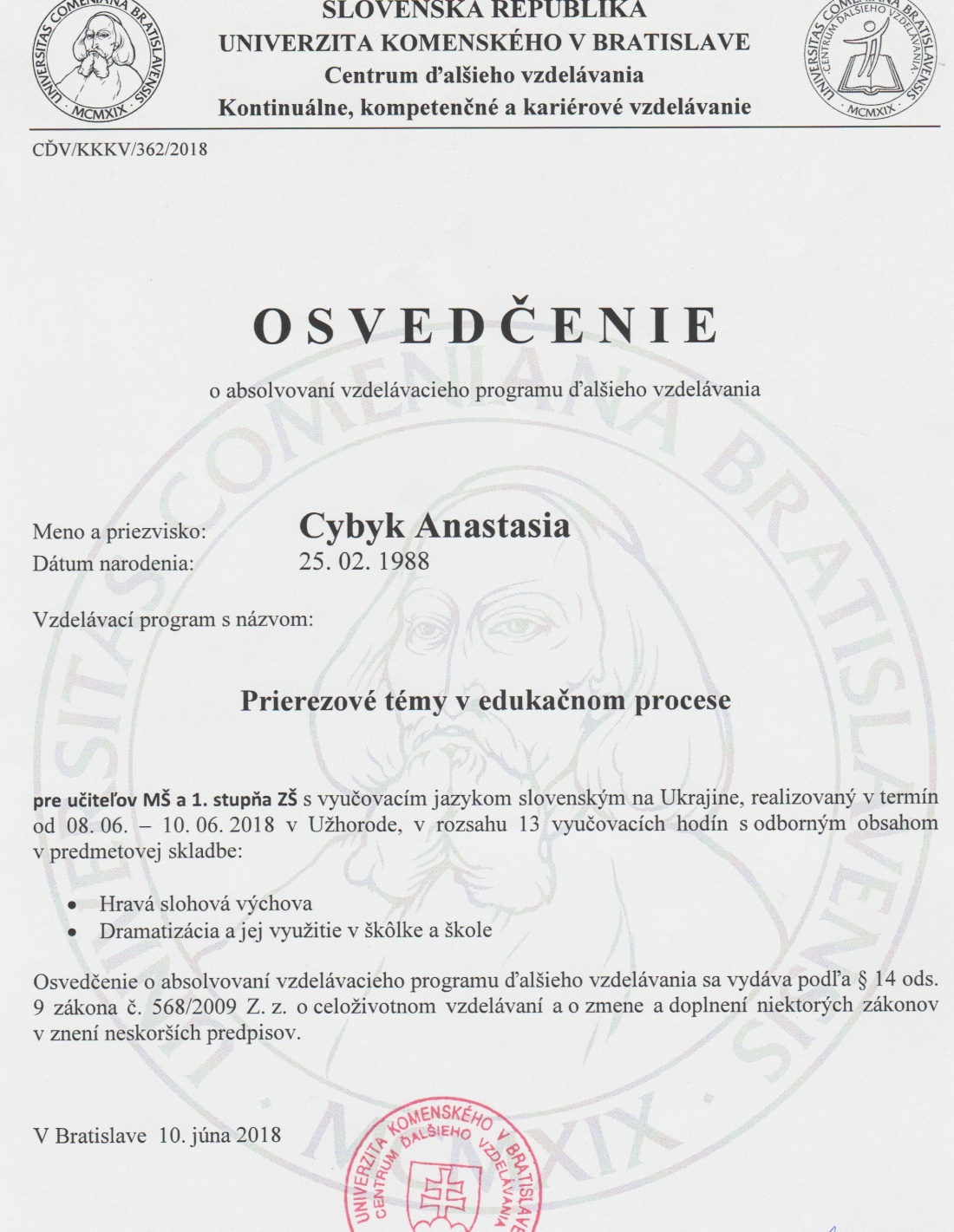 Та інші…
Торинець
           Лариса Миколаївна
Дата народження: 08.10.1975р.
 Освіта : повна вища
 Назва закладу,рік закінчення:  Рівненський МЕГУ
 Спеціальність:  . Вихователь дітей дошкільного віку. 
 Кваліфікація:  Вихователь дітей дошкільного віку. 
Працює в ЗДО №42:  з 2018р.
Педагогічний стаж: 1 рік
Кваліфікаційна категорія: 
Педагогічне кредо :Любити те , що робиш і йти вперед крок  за кроком”
Проблемне питання: « Формування свідомого ставлення до праці через ознайомлення дошкільників з професіями»
Життя  нашої  групи
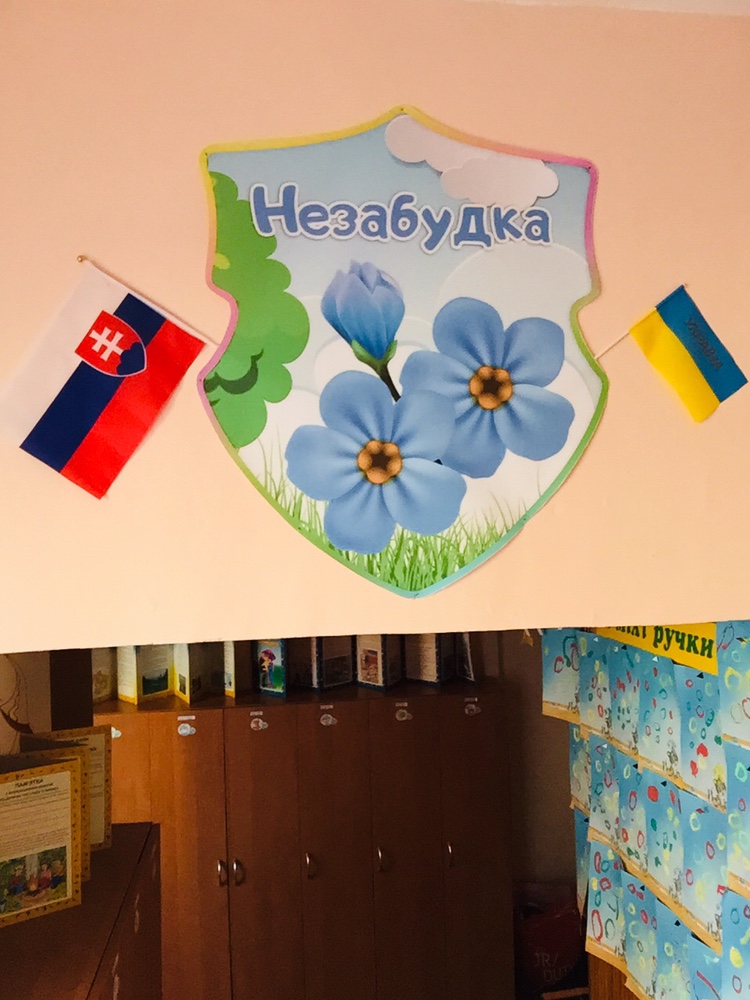 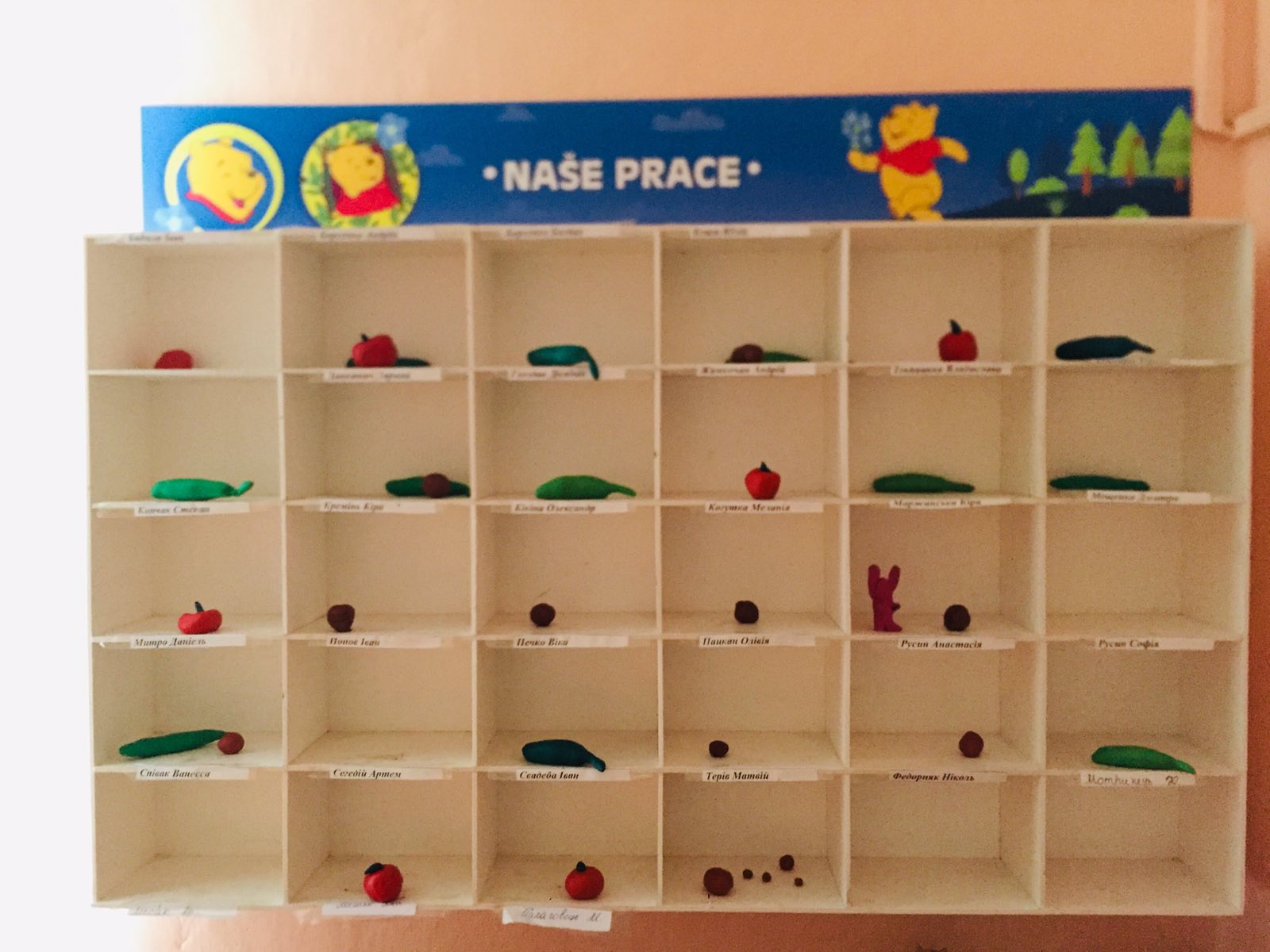 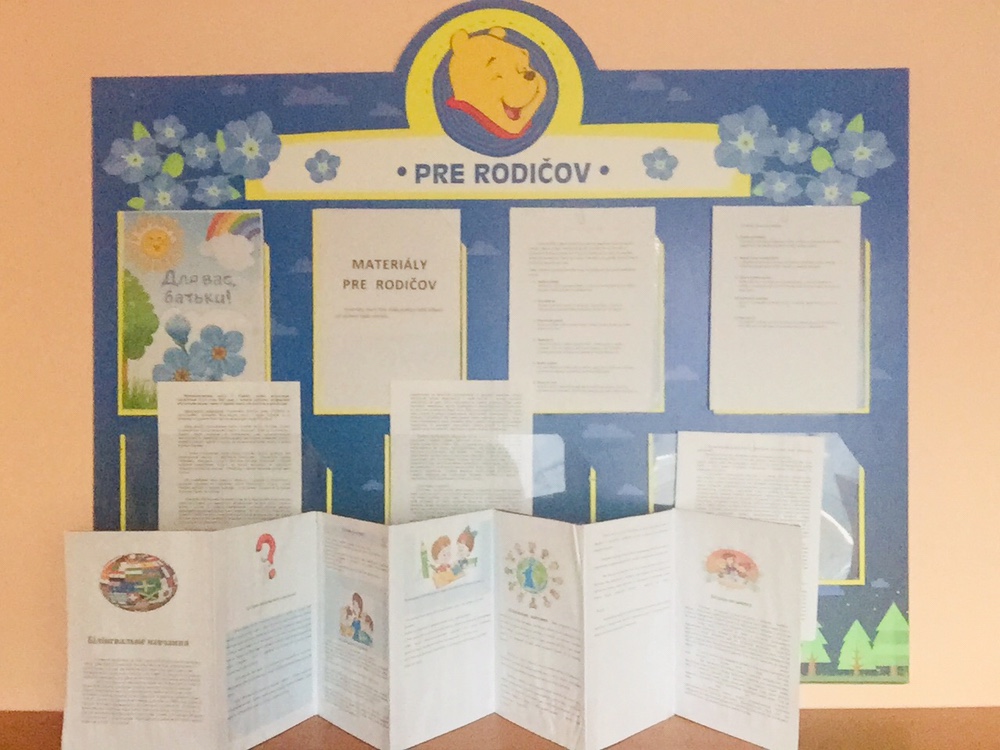 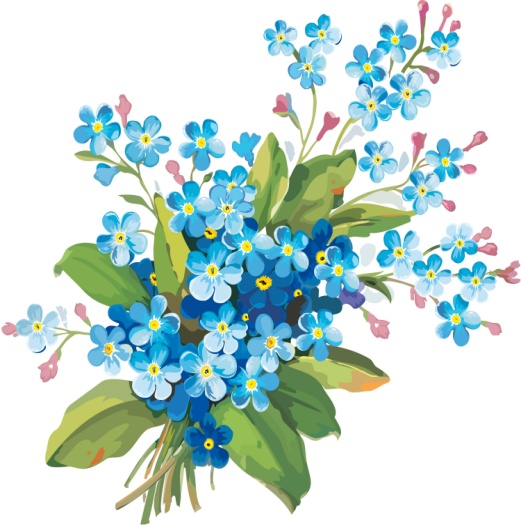 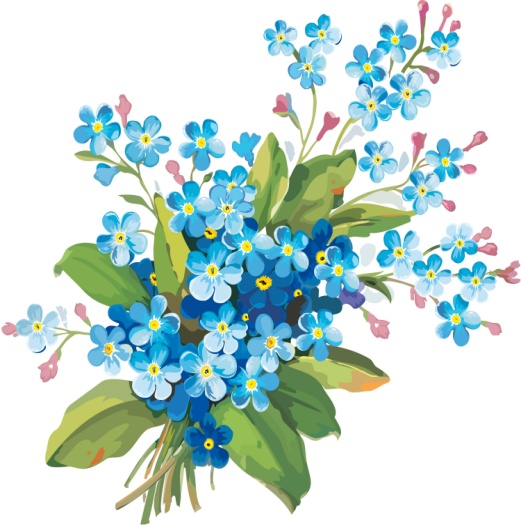 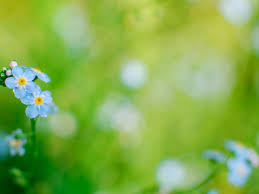 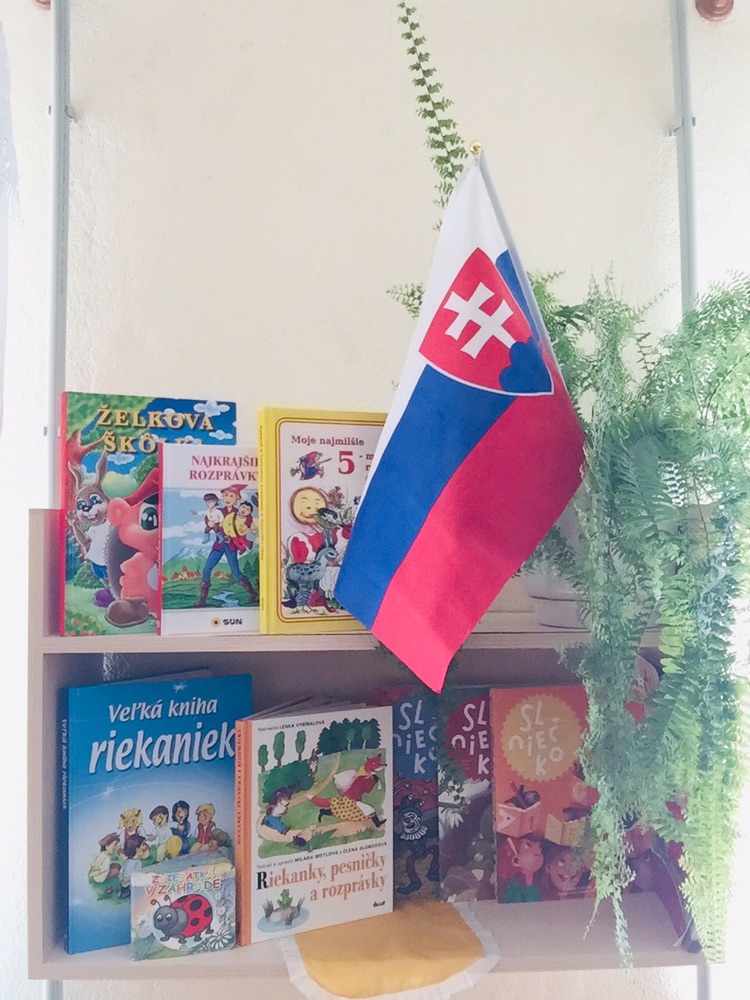 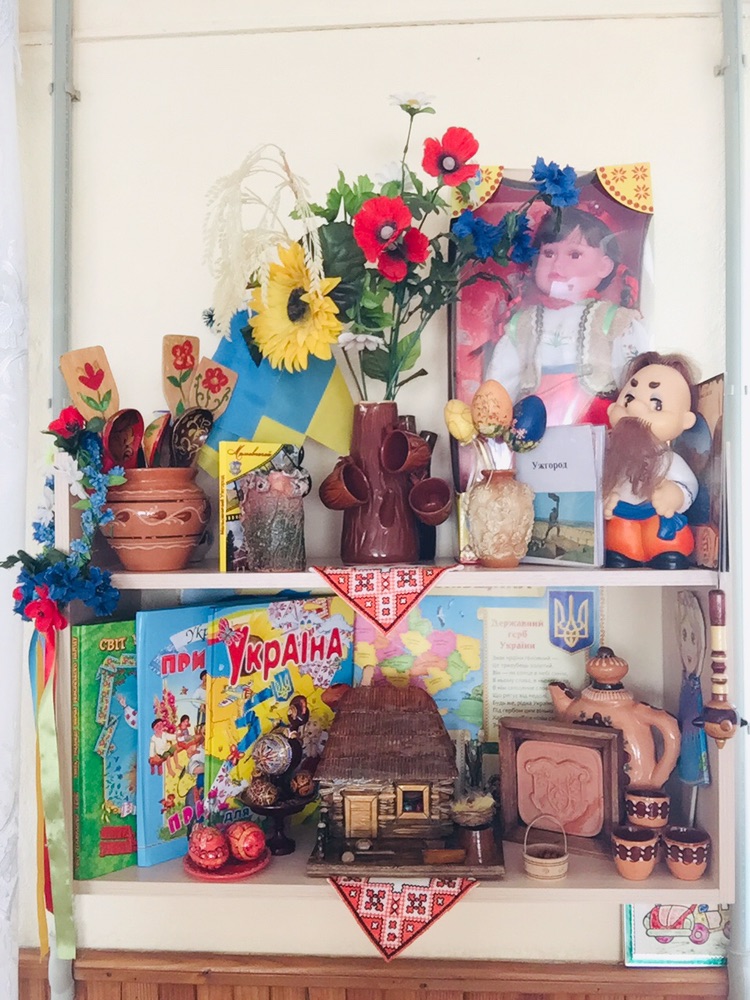 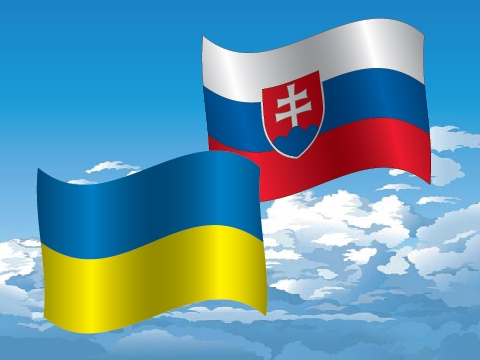 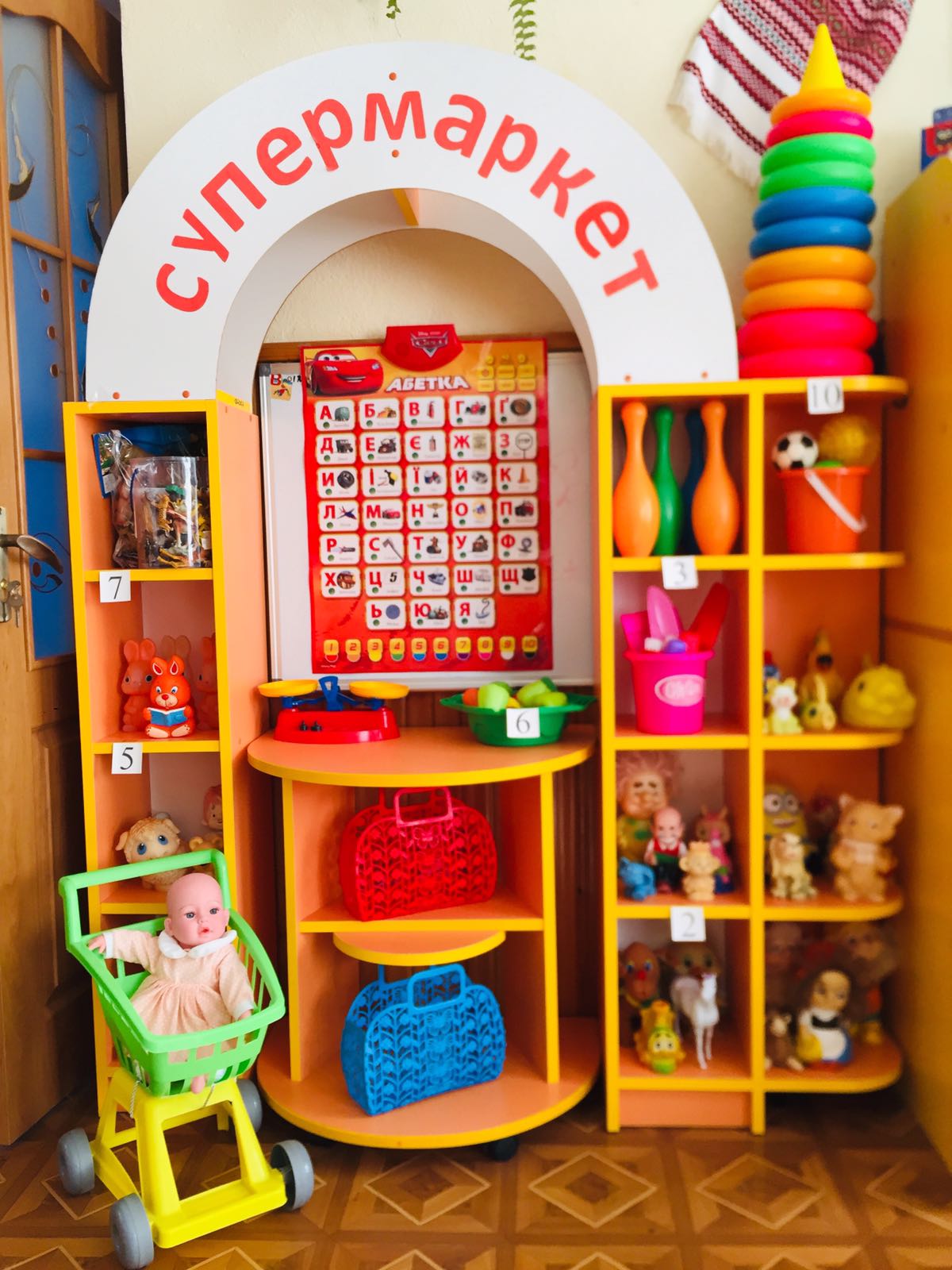 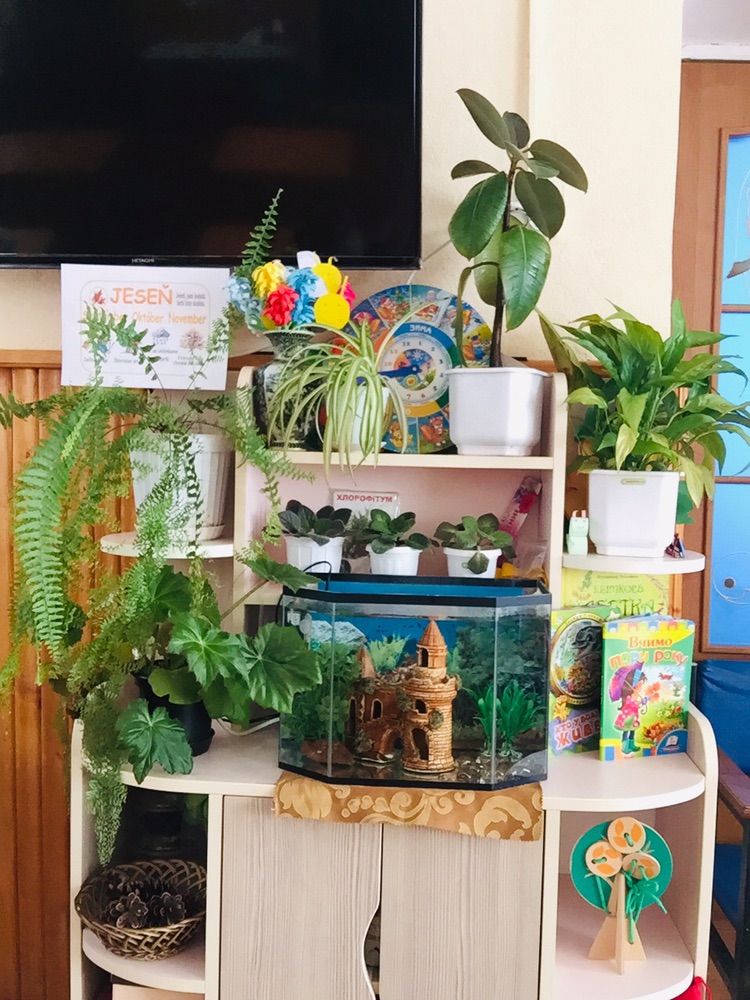 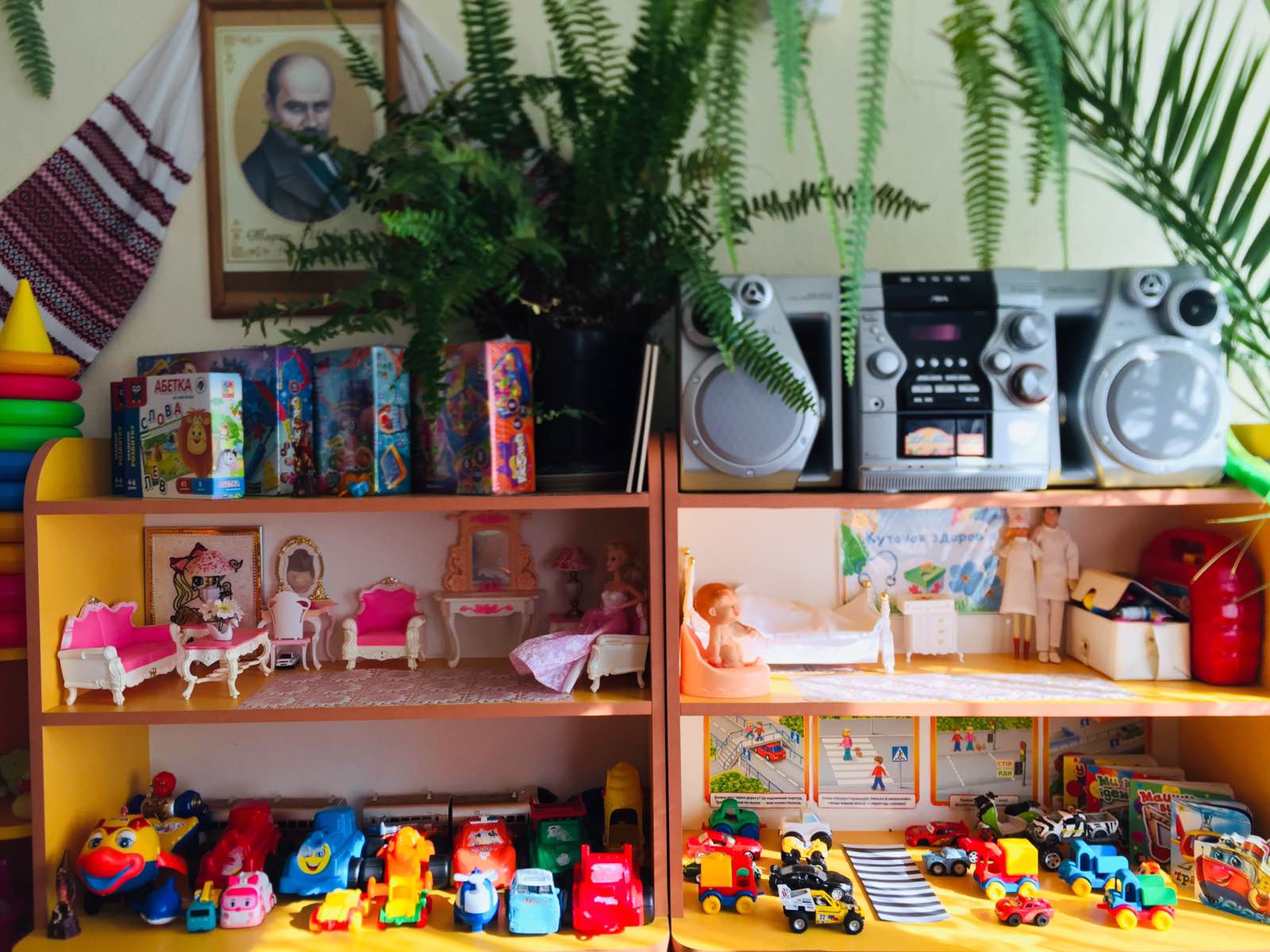 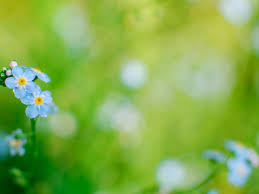 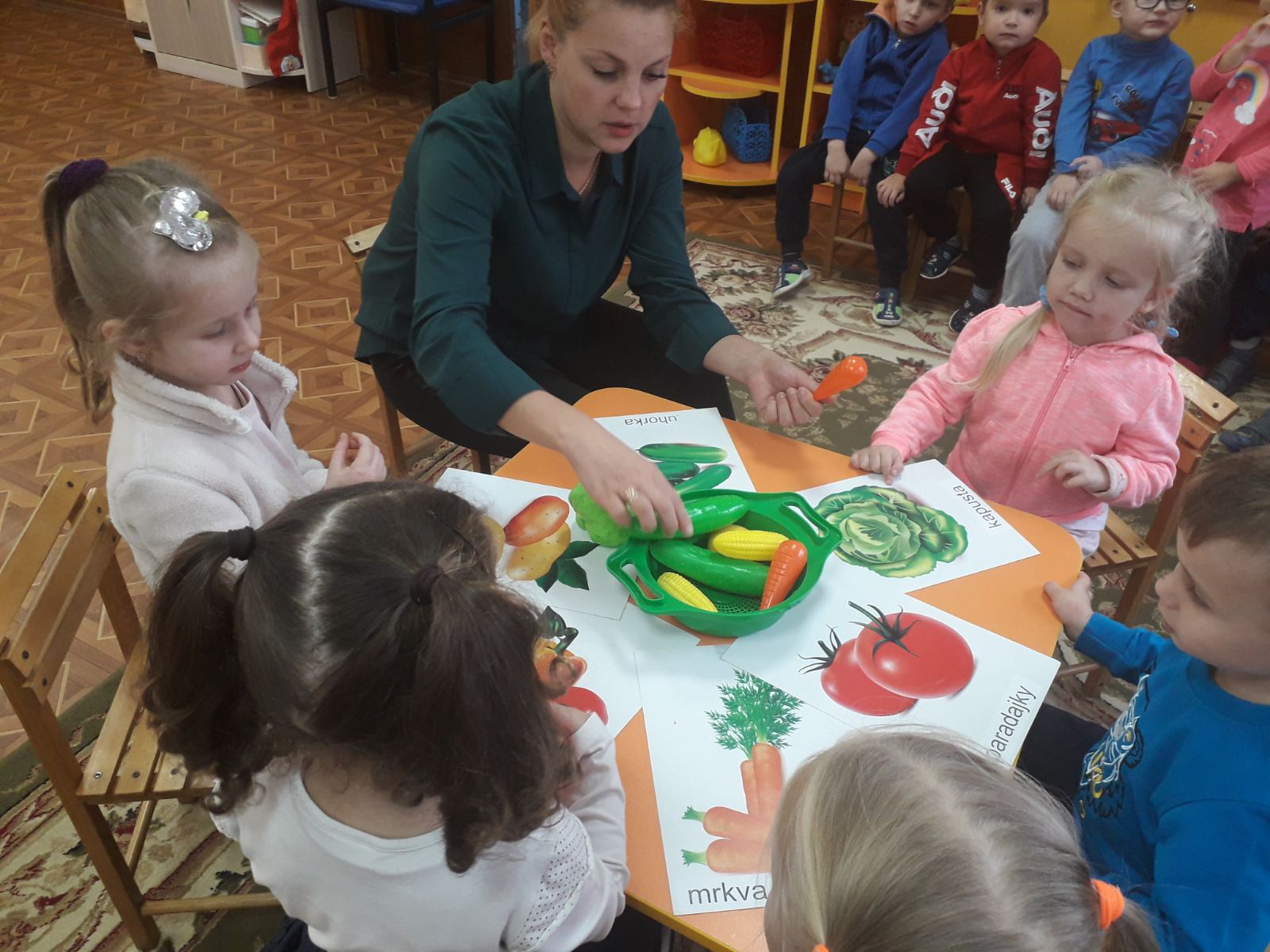 Немає часу на ниття,  Бо ждуть цікаві заняття:        Музичне, ліпка,        
            малювання,Ще й порахуємо старанно,          Розучим вірш,       
        розкажем казку.Що ще? На вулицю - гуляти,В рухливі ігри дружно грати.
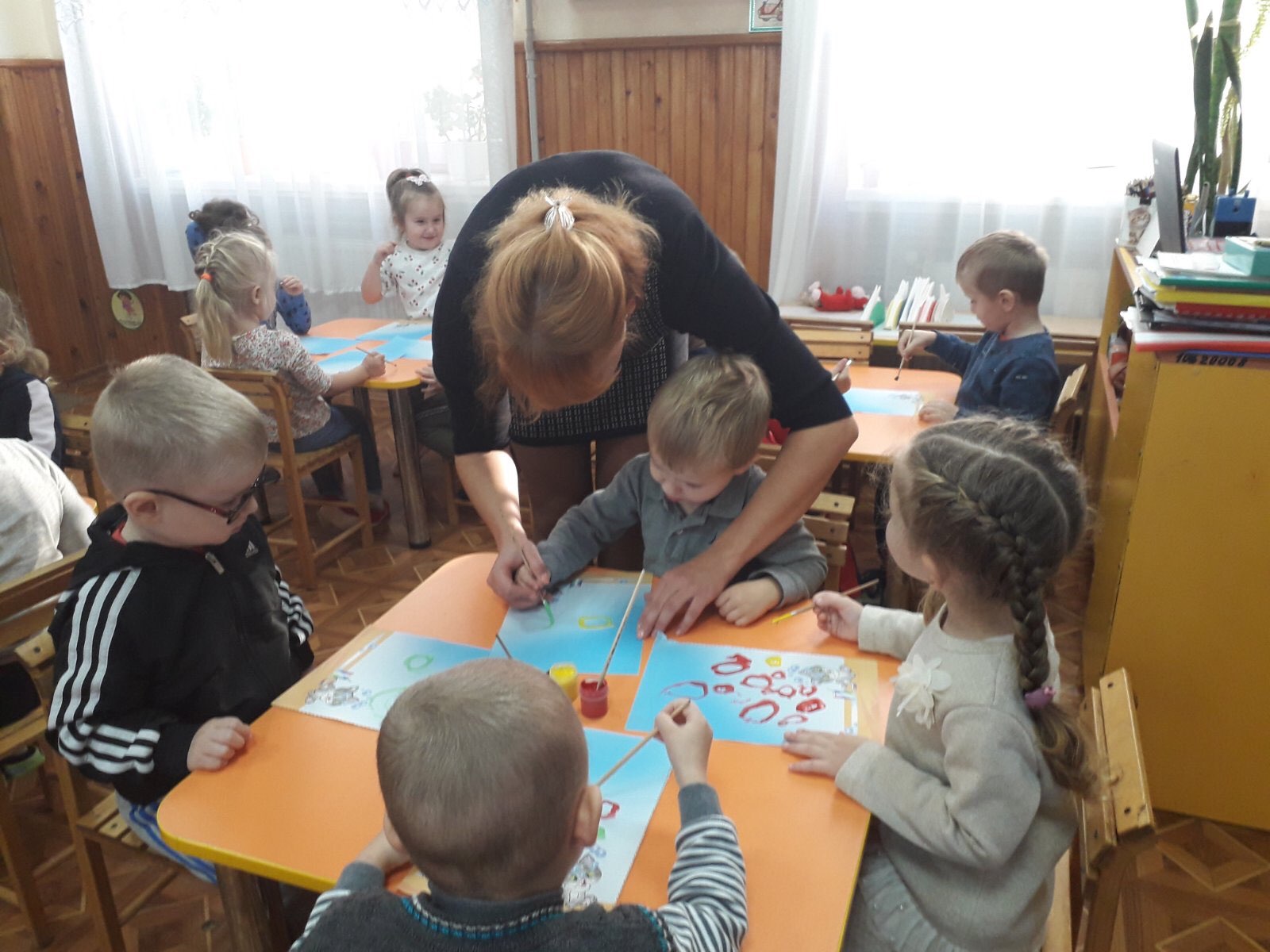 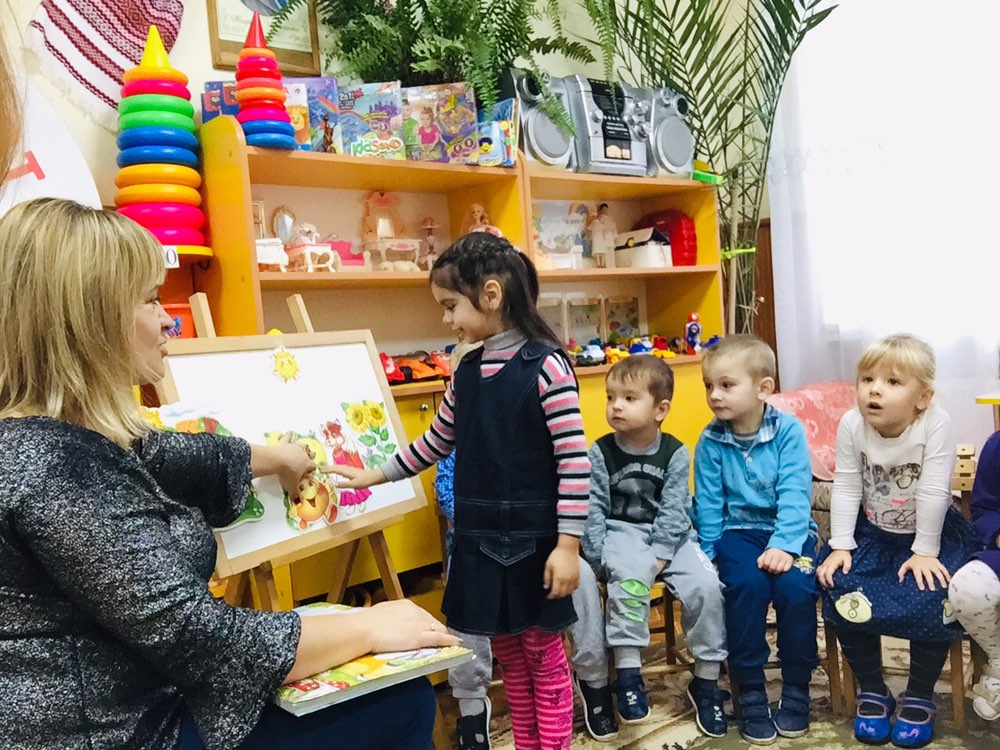 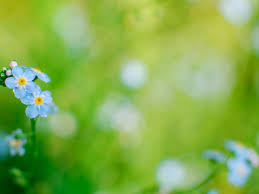 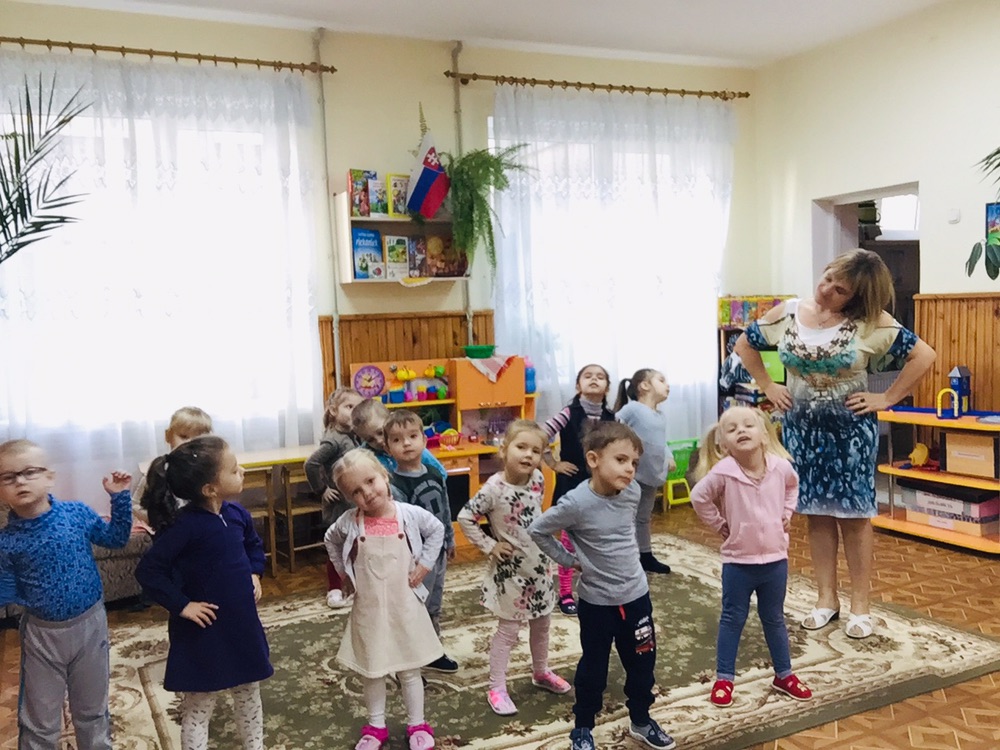 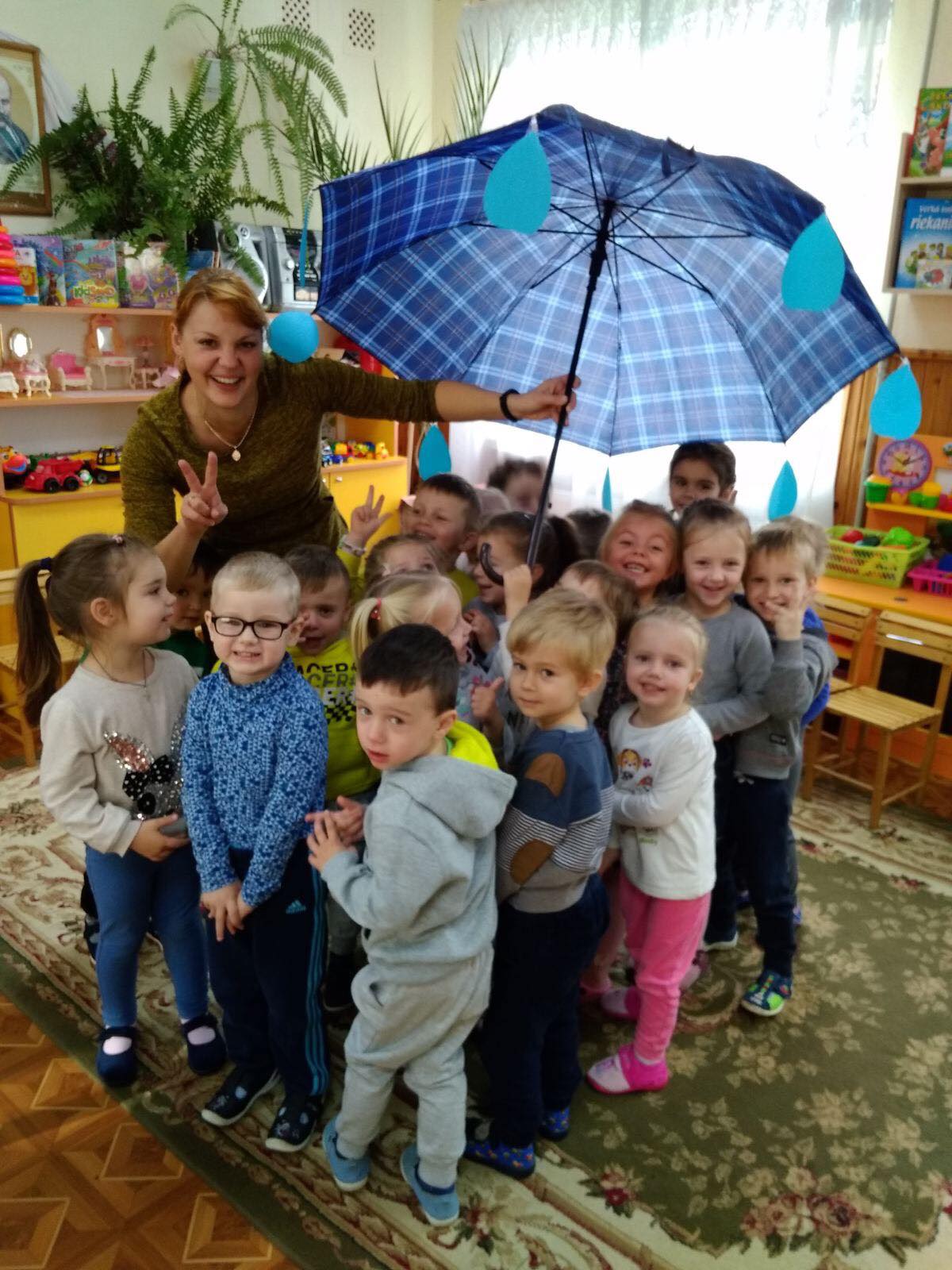 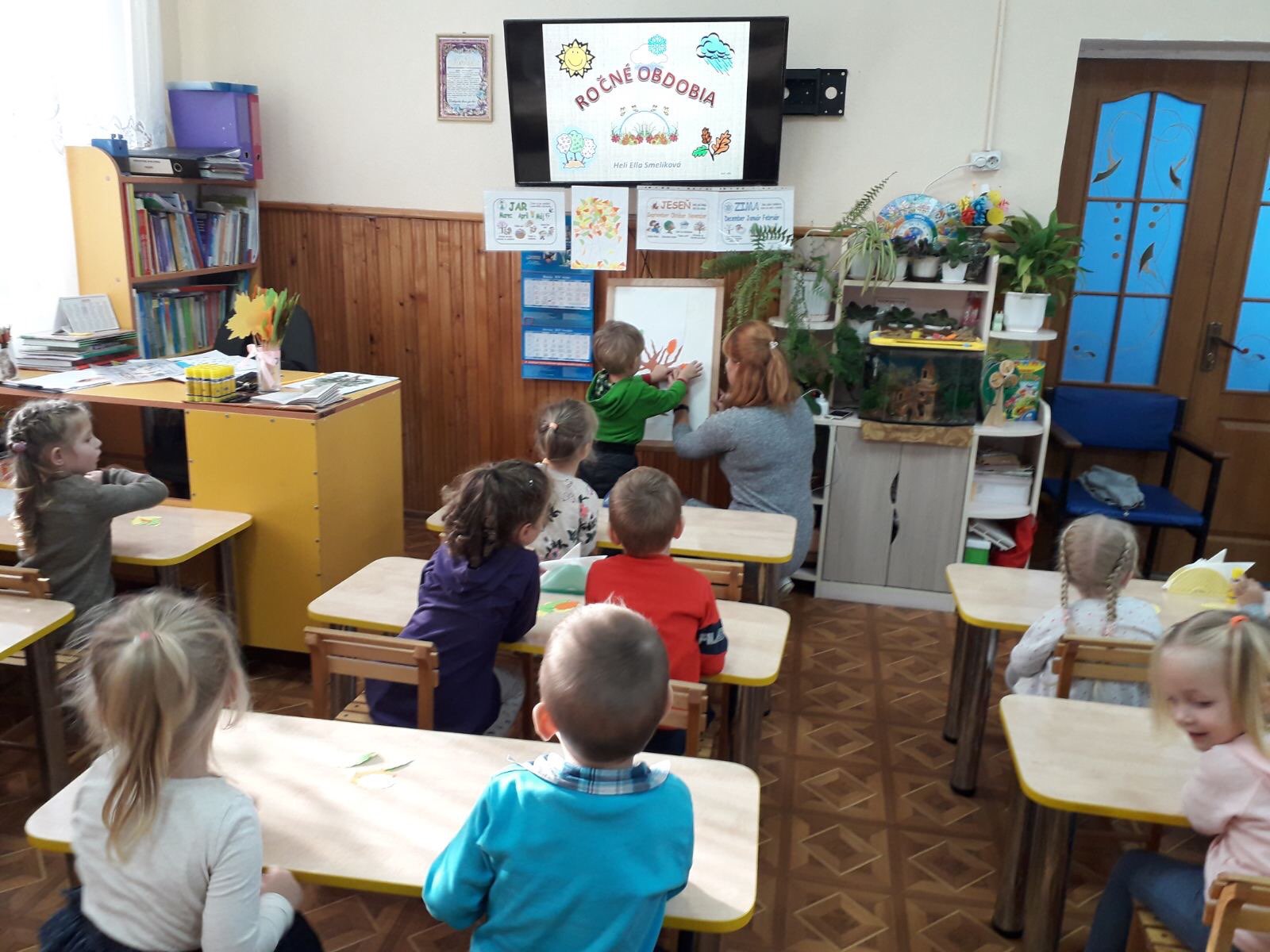 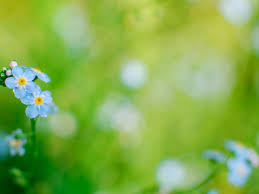 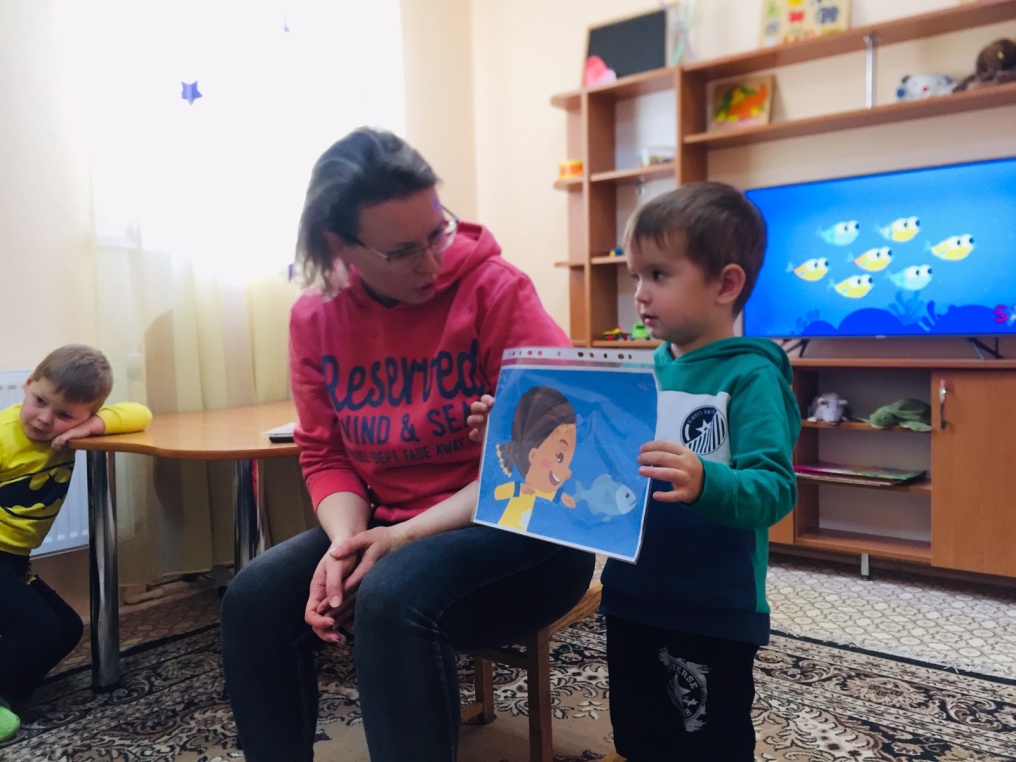 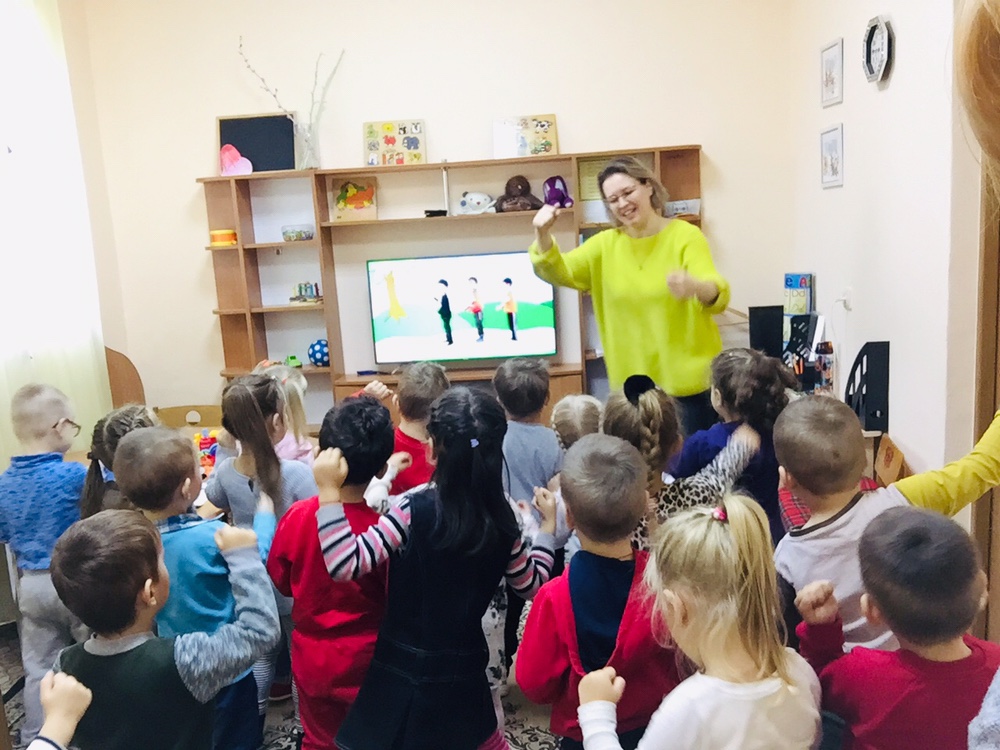 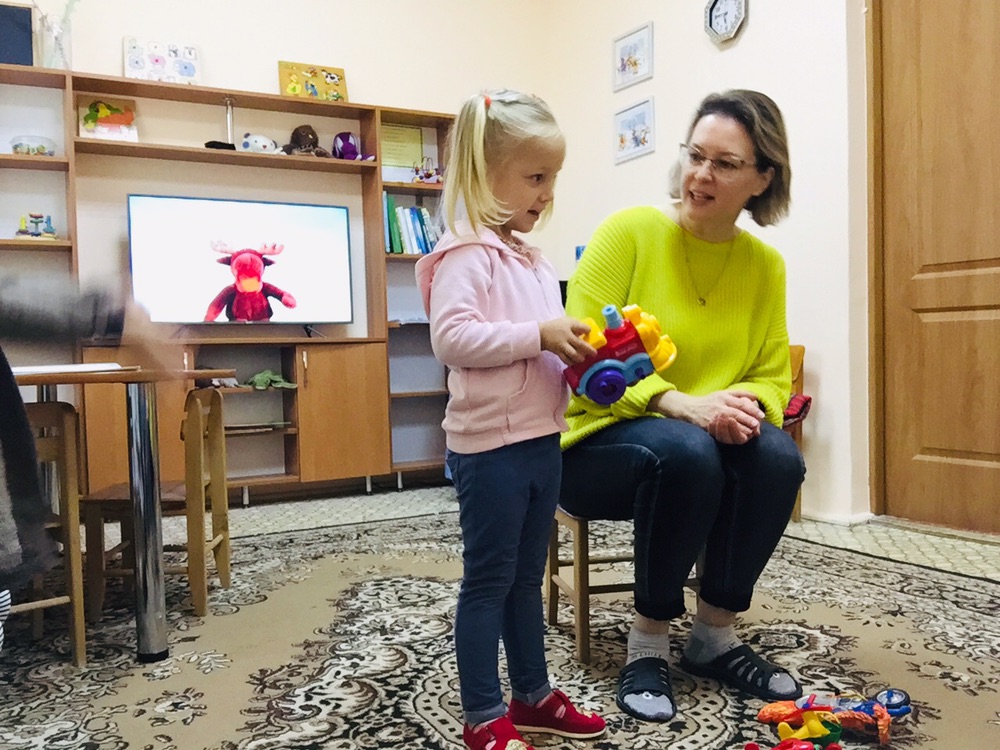 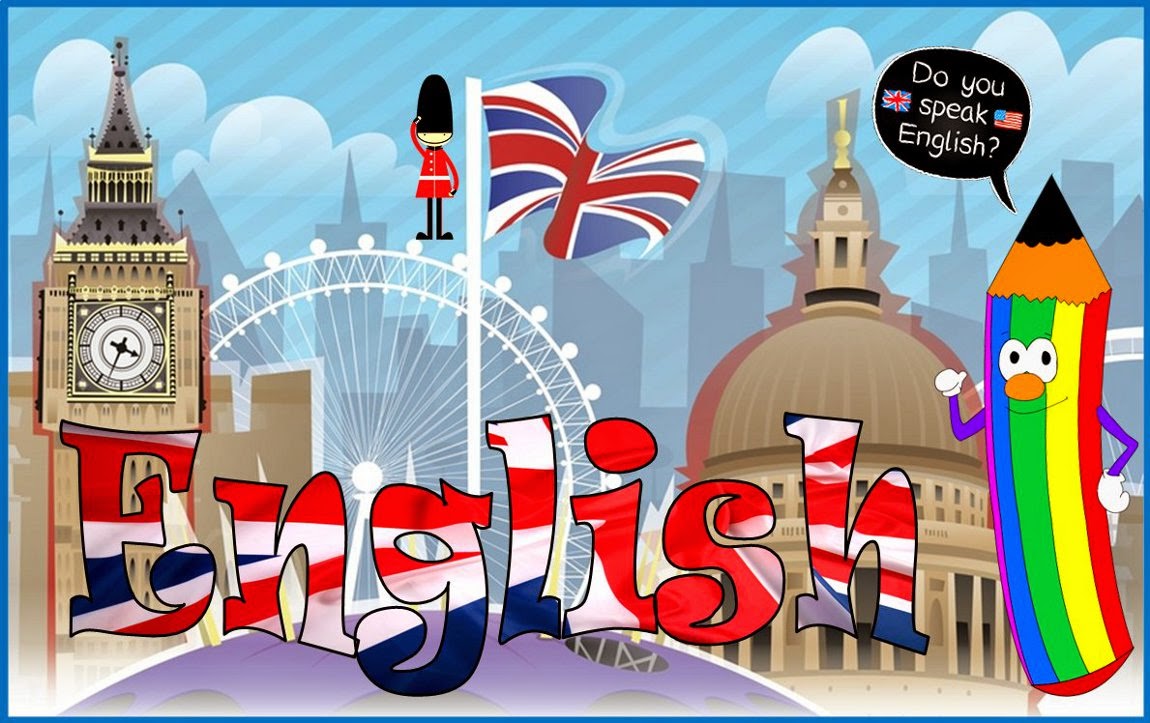 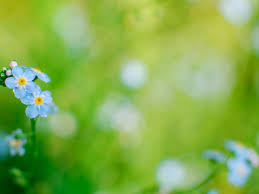 Часу діточки не гають:
                То заграють, то співають.
                  Іграшок у нас багато –
                Вони хочуть танцювати.
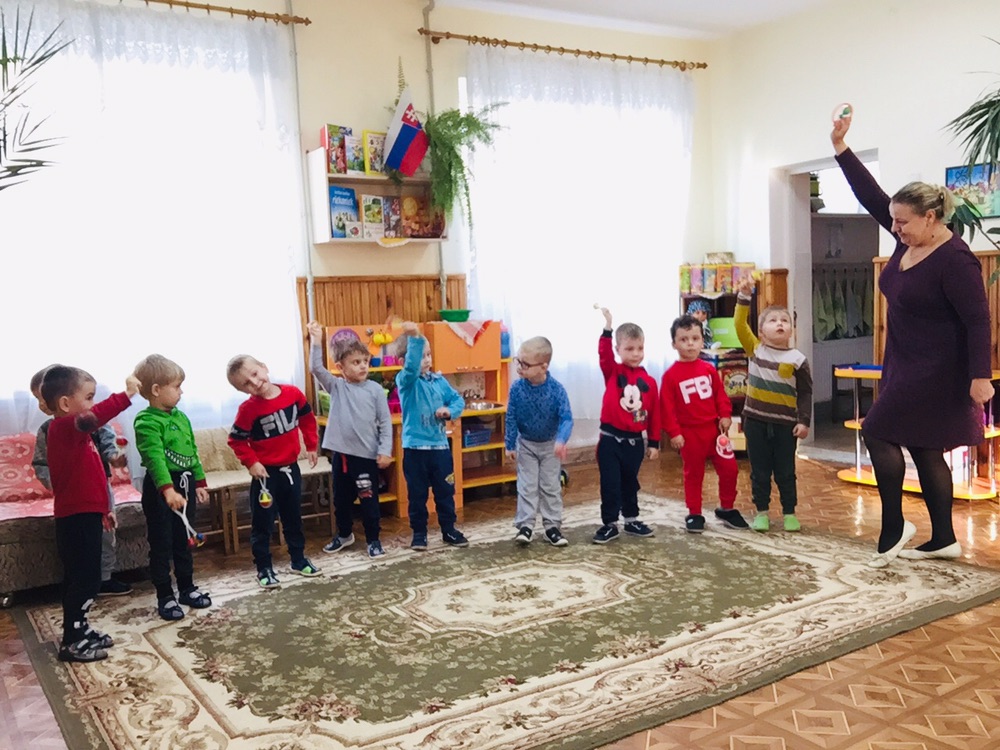 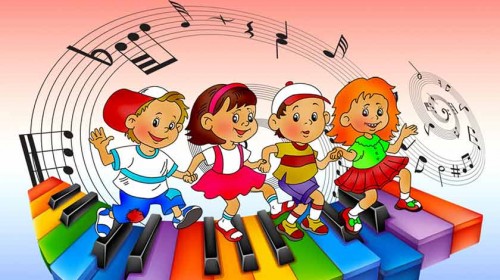 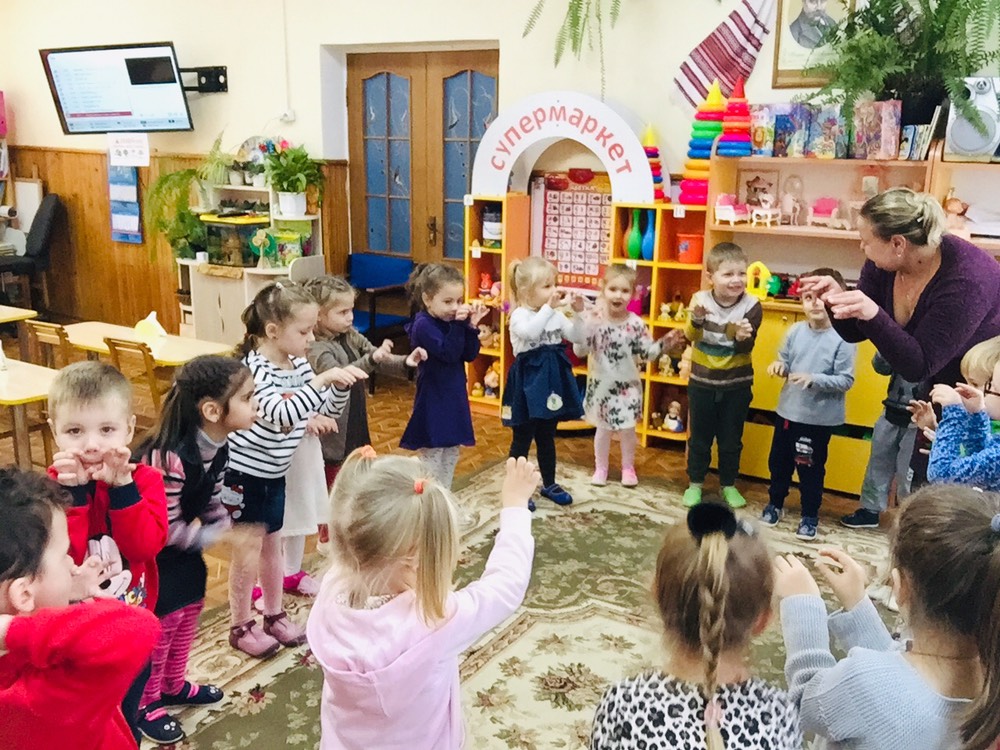 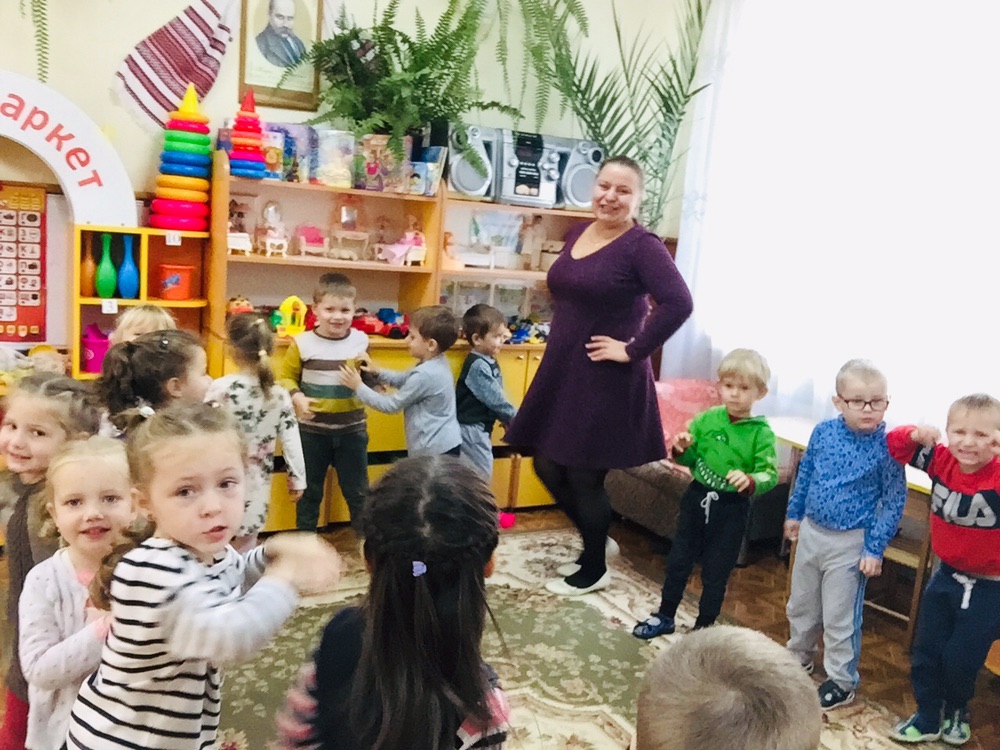 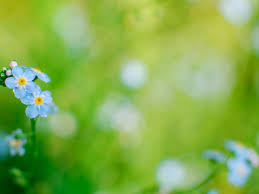 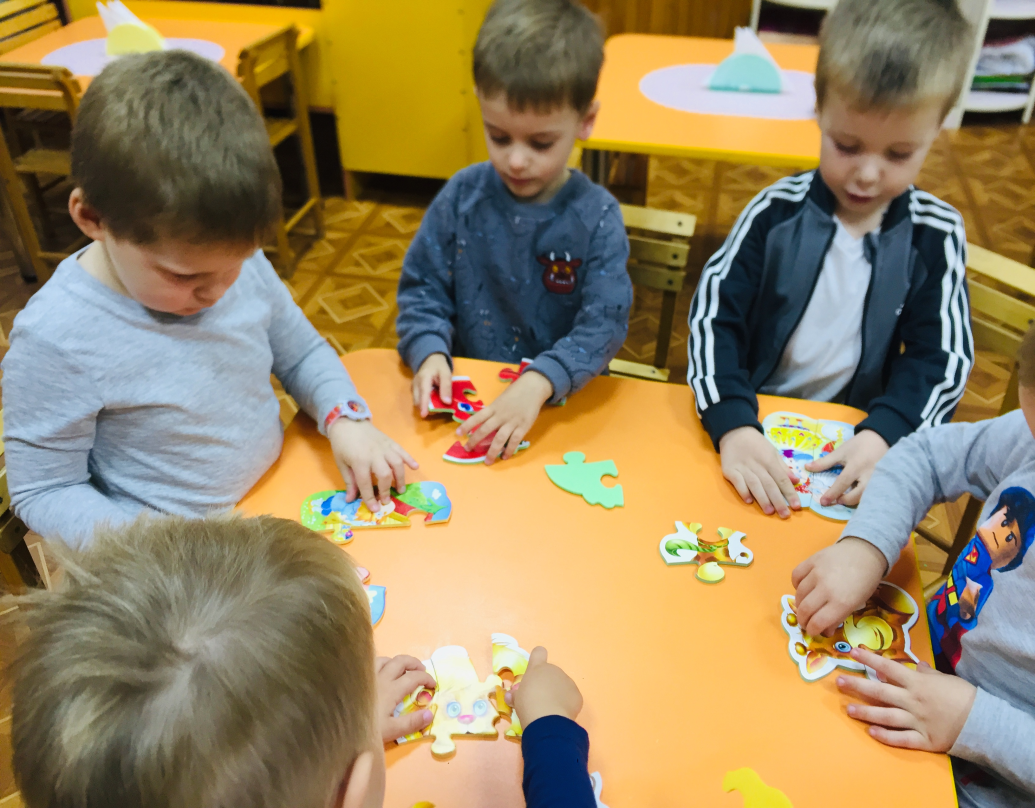 Гарні у нас іграшки:   Машинки, ляльки, пазли              та ведмеді.    весело нам з ними грати
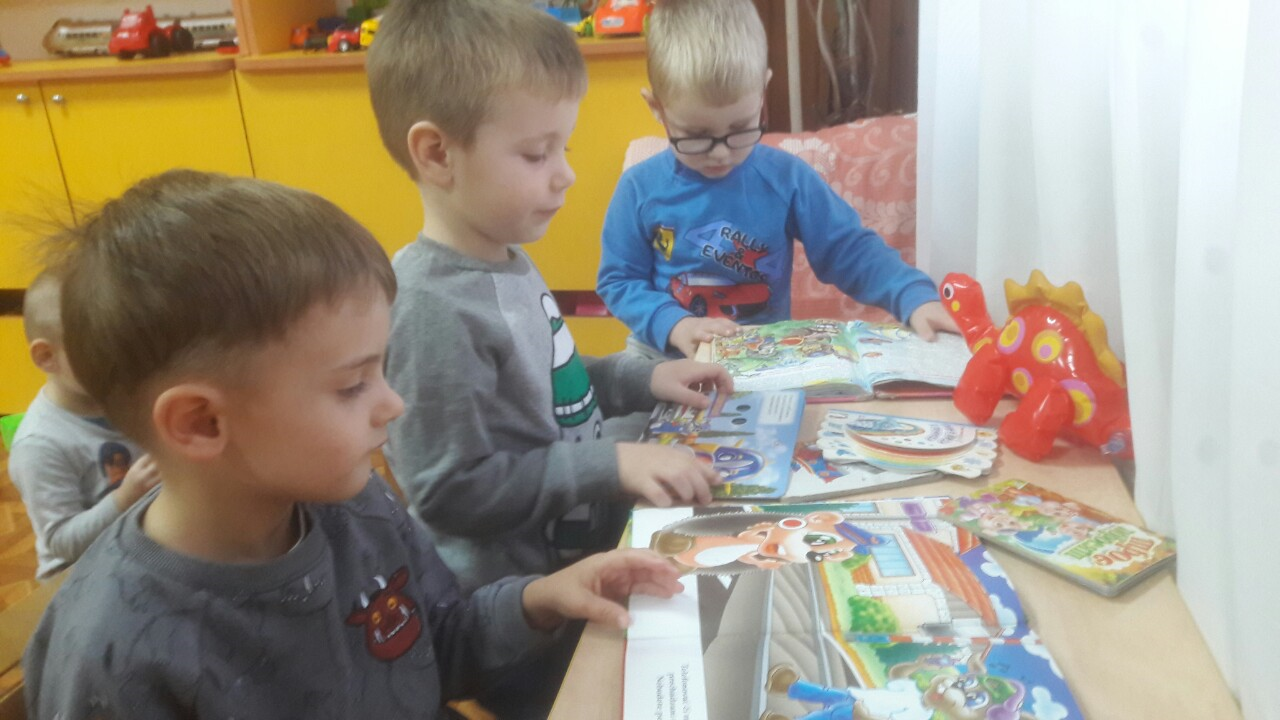 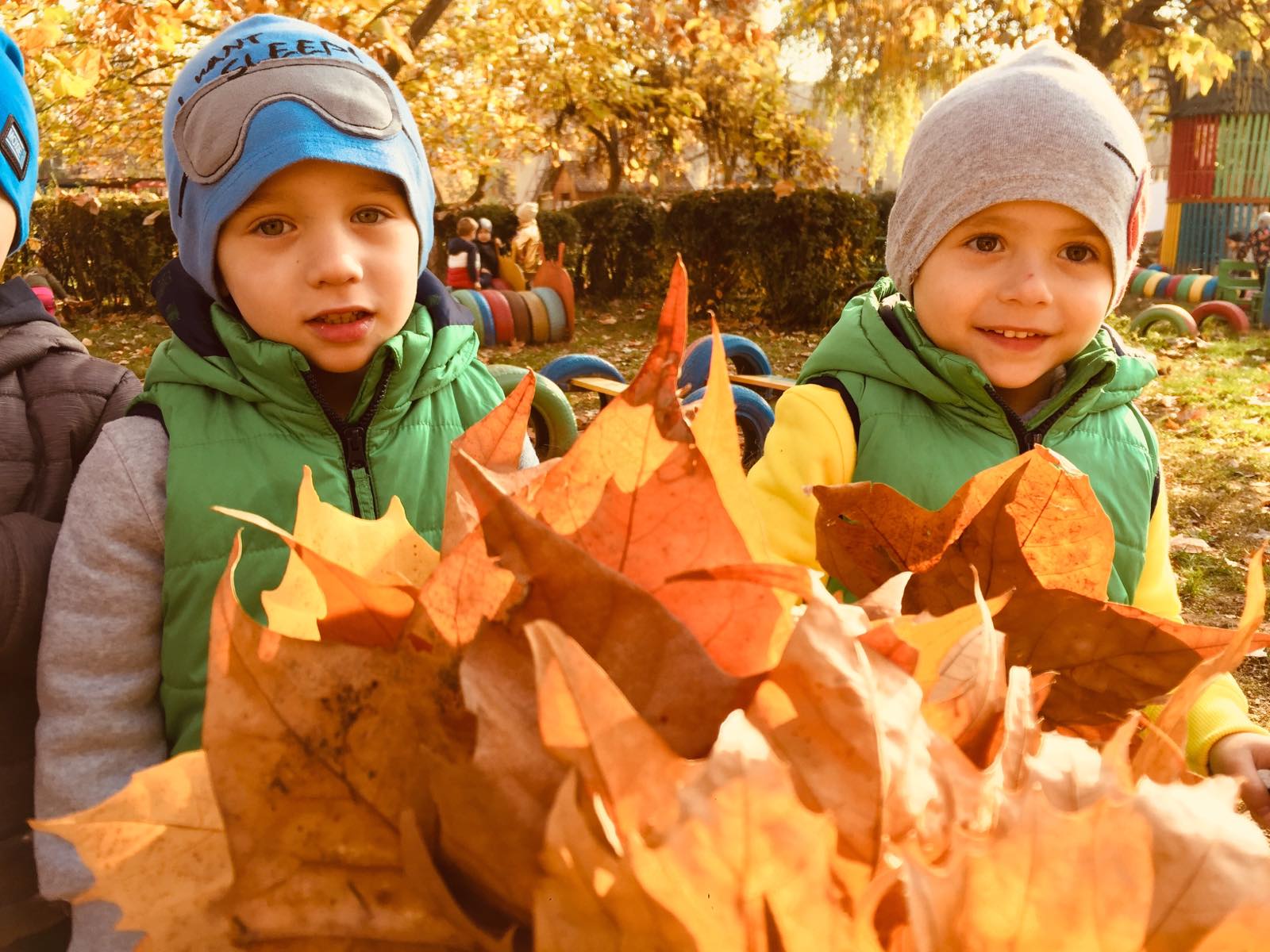 Ми     веселі    дітлахи
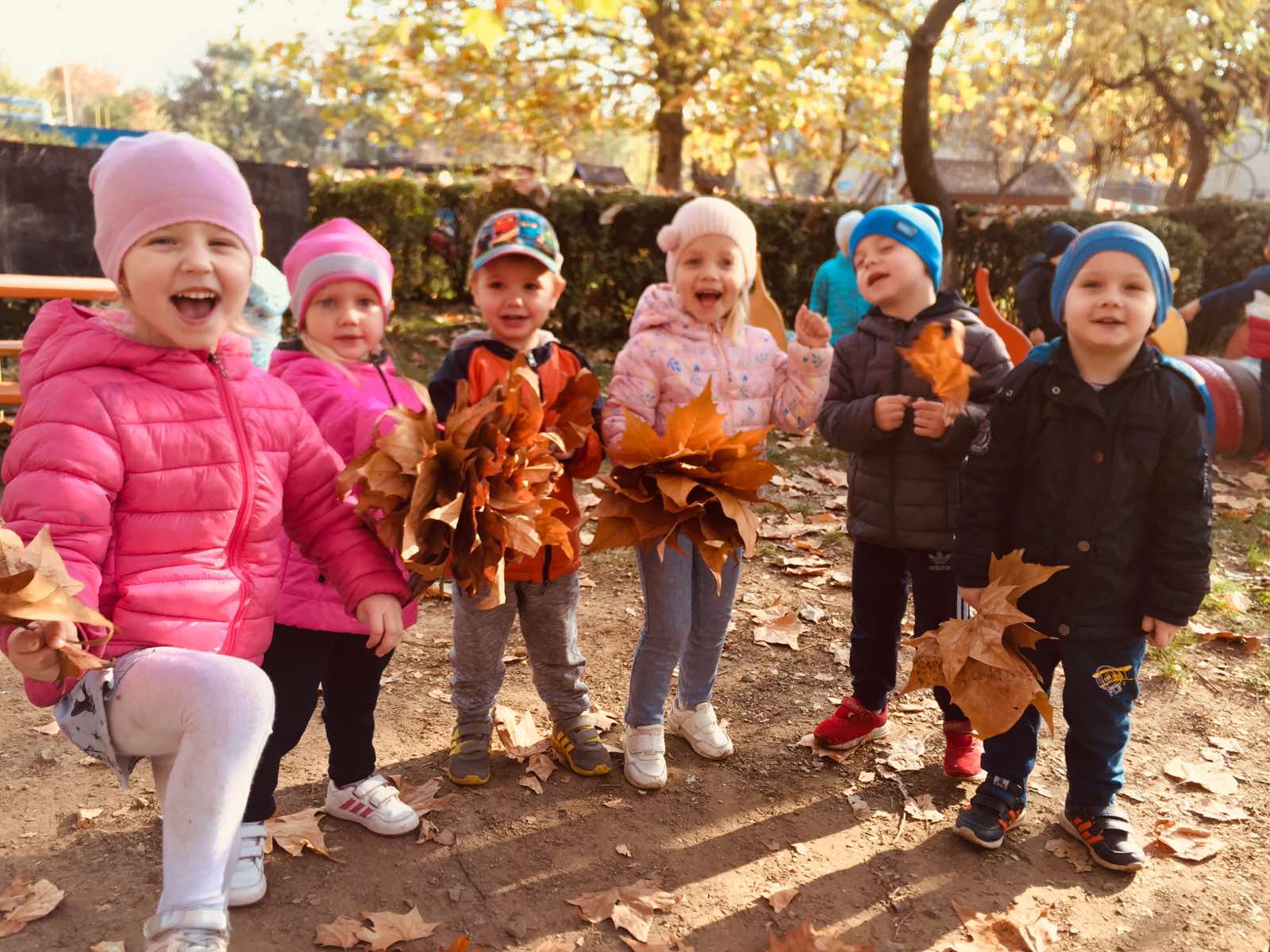 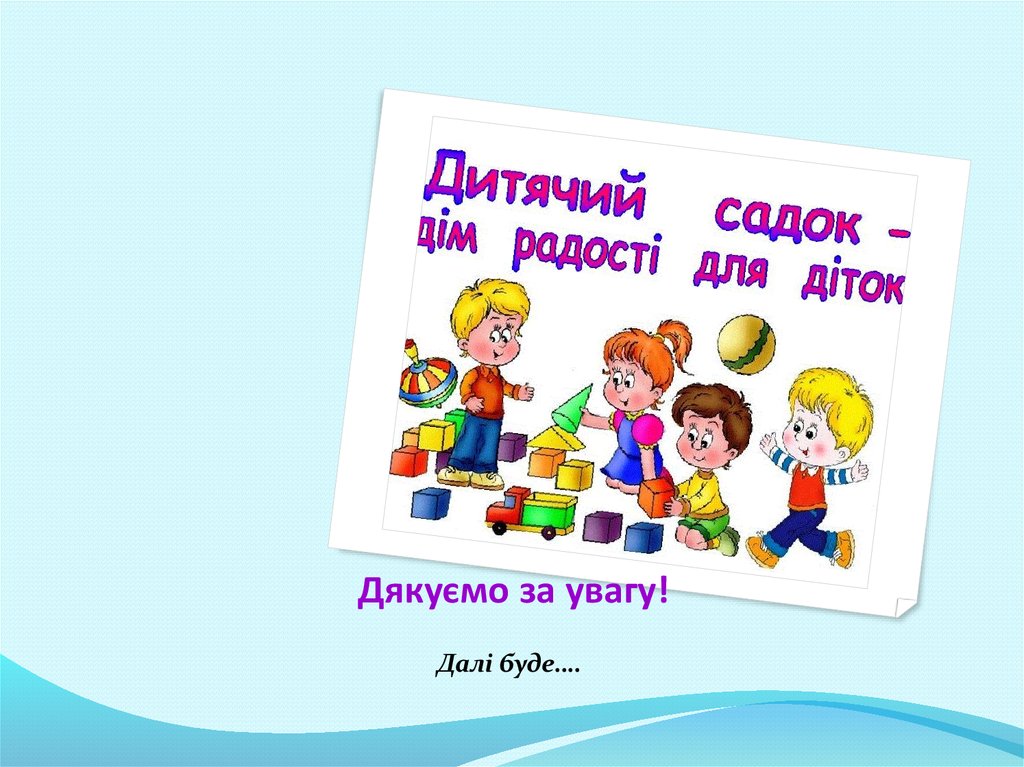